I AM MY LIFE HERO
ERASMUS+ PROJECTKA229     2018-20
CYPRUS
SPAIN
POLAND
ITALY
The Italian breakfast
Come 
and 
have breakfast 
with us!

You are welcome!
Good  morning!
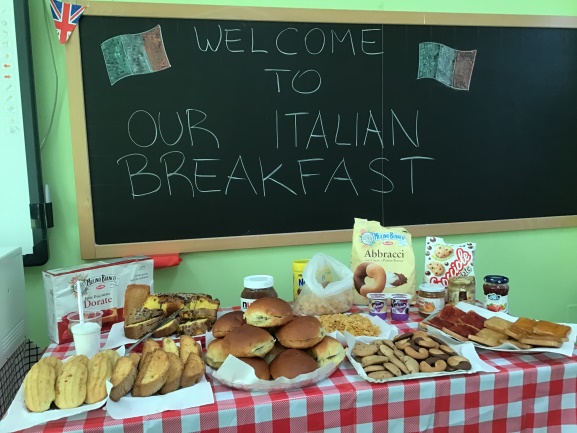 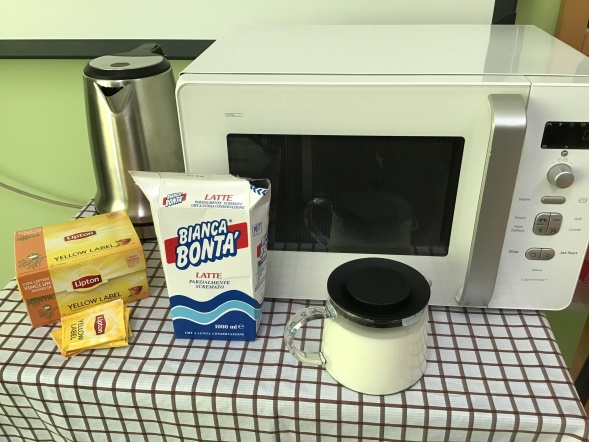 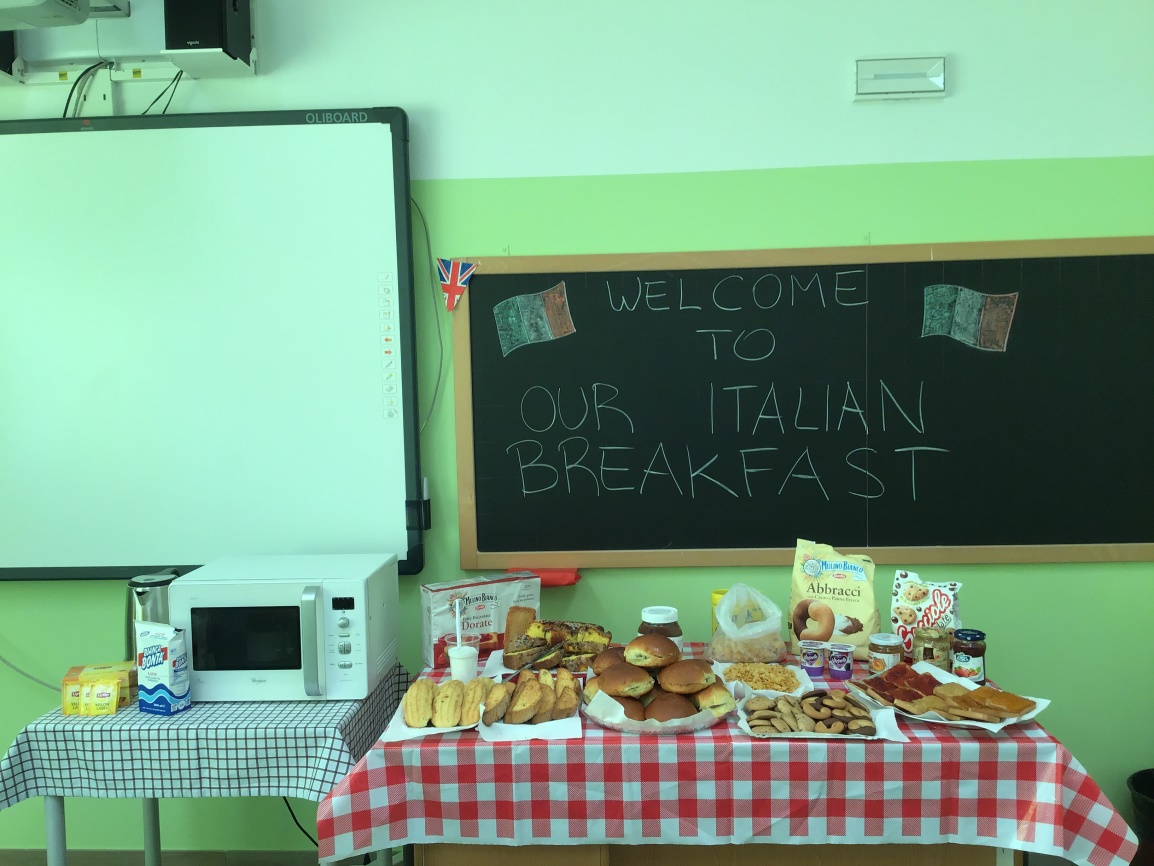 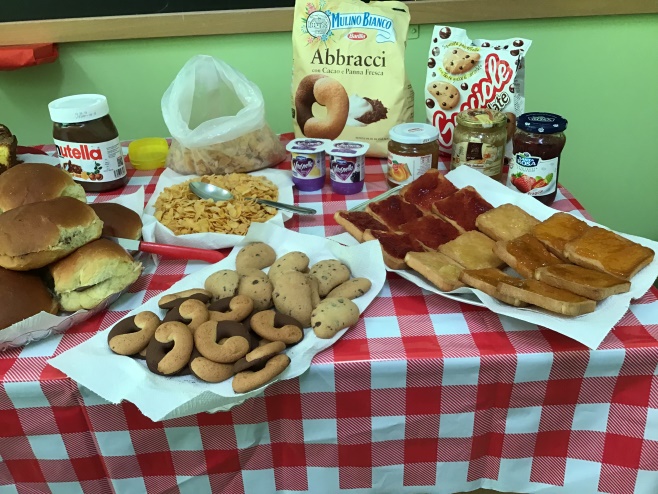 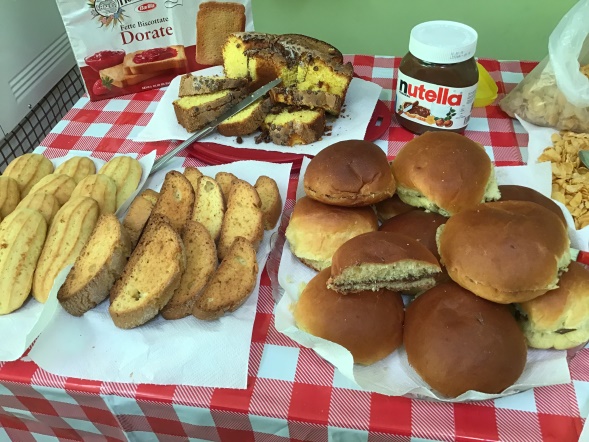 Breakfast  is served!
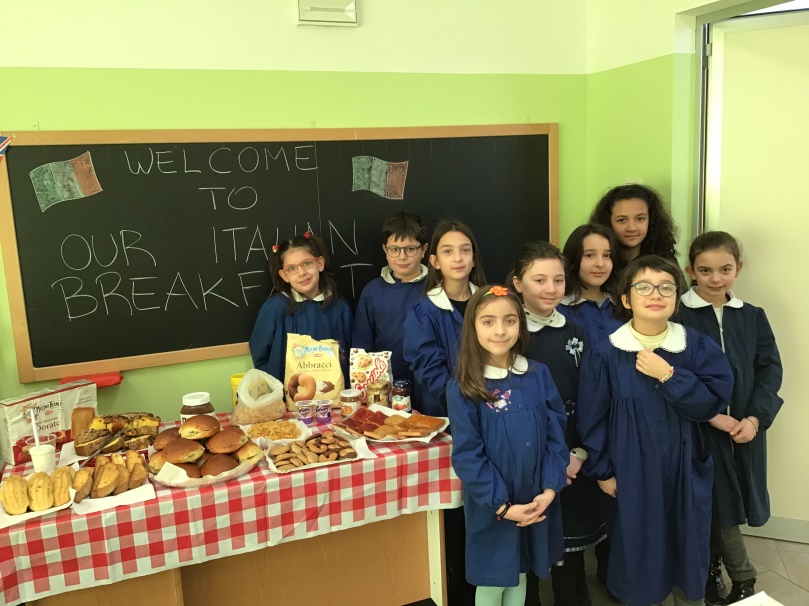 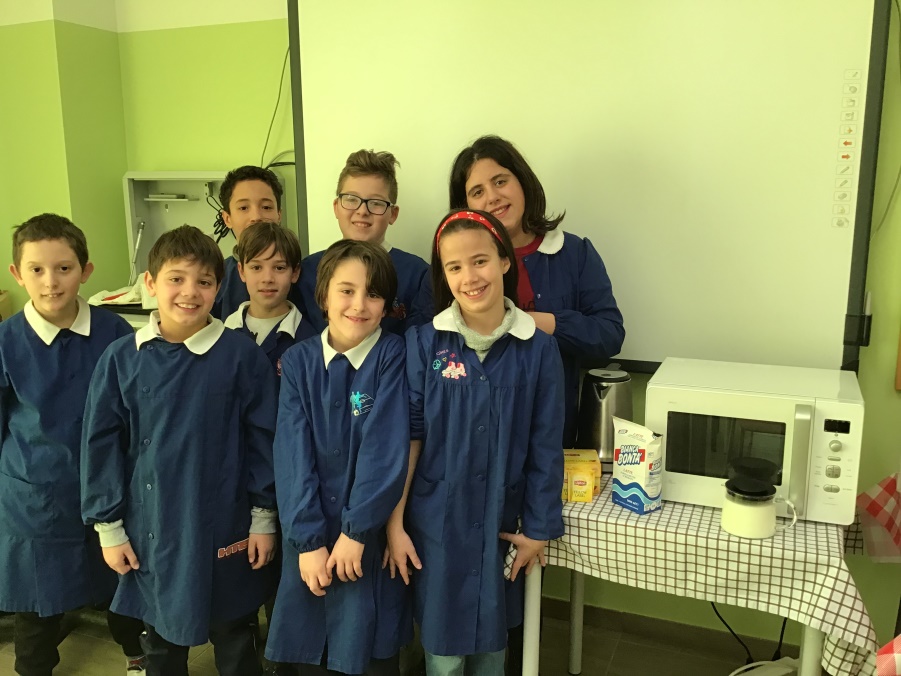 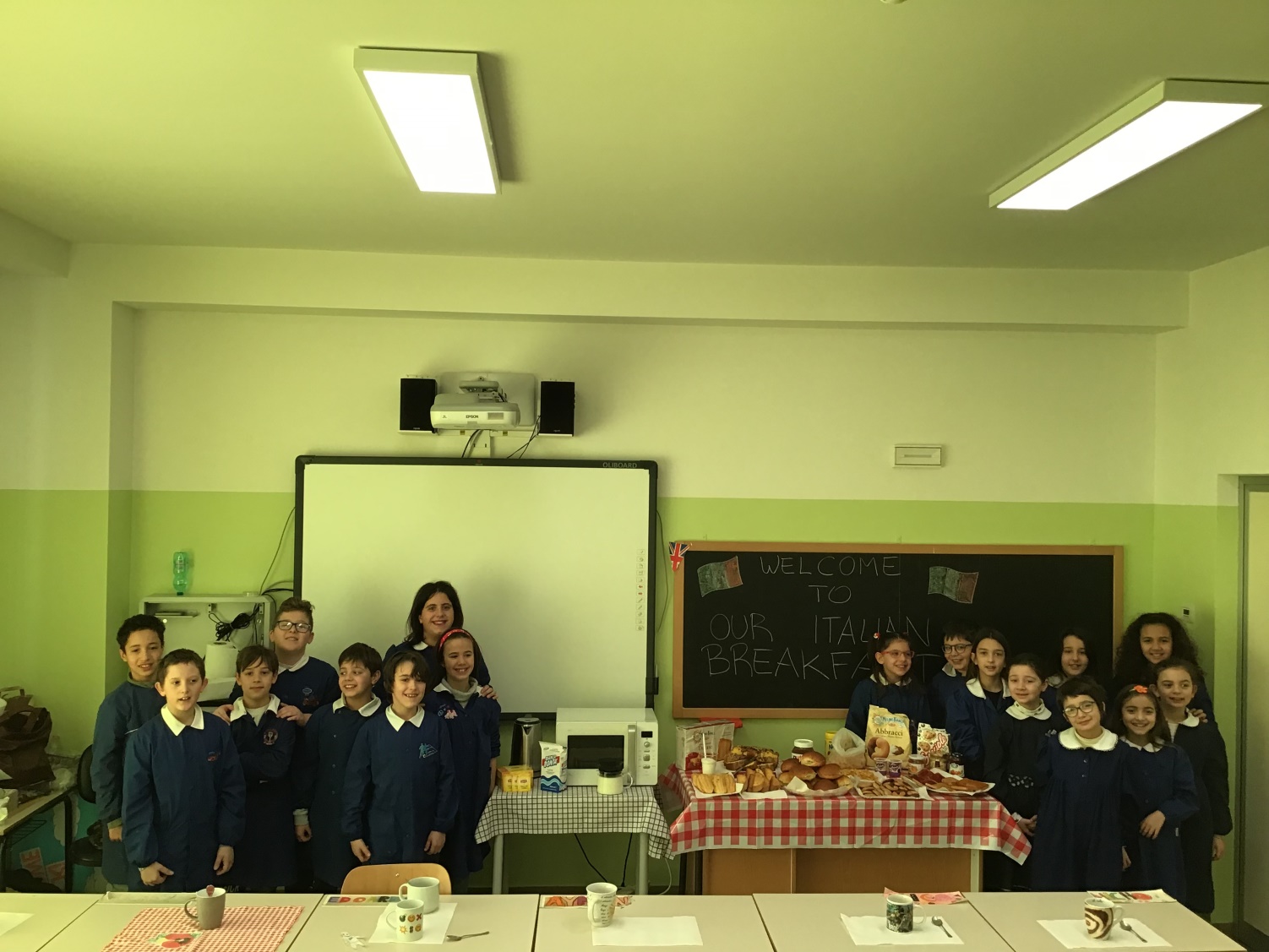 Join us!
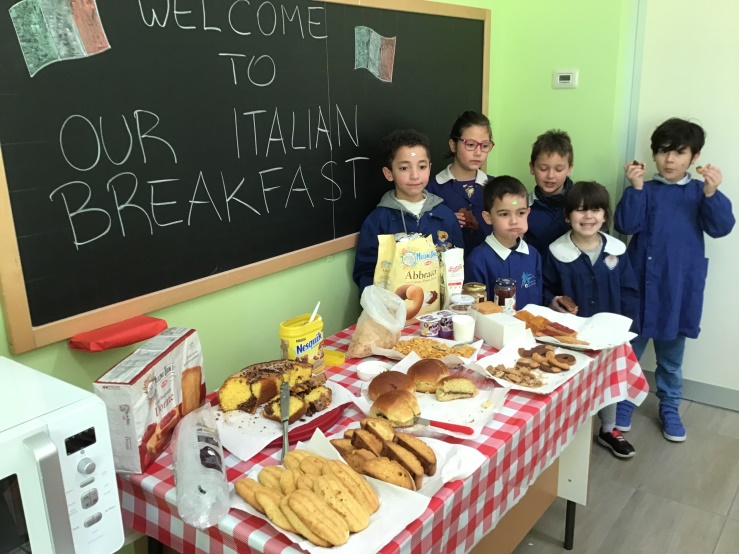 Would you like FETTE BISCOTTATE with jam?
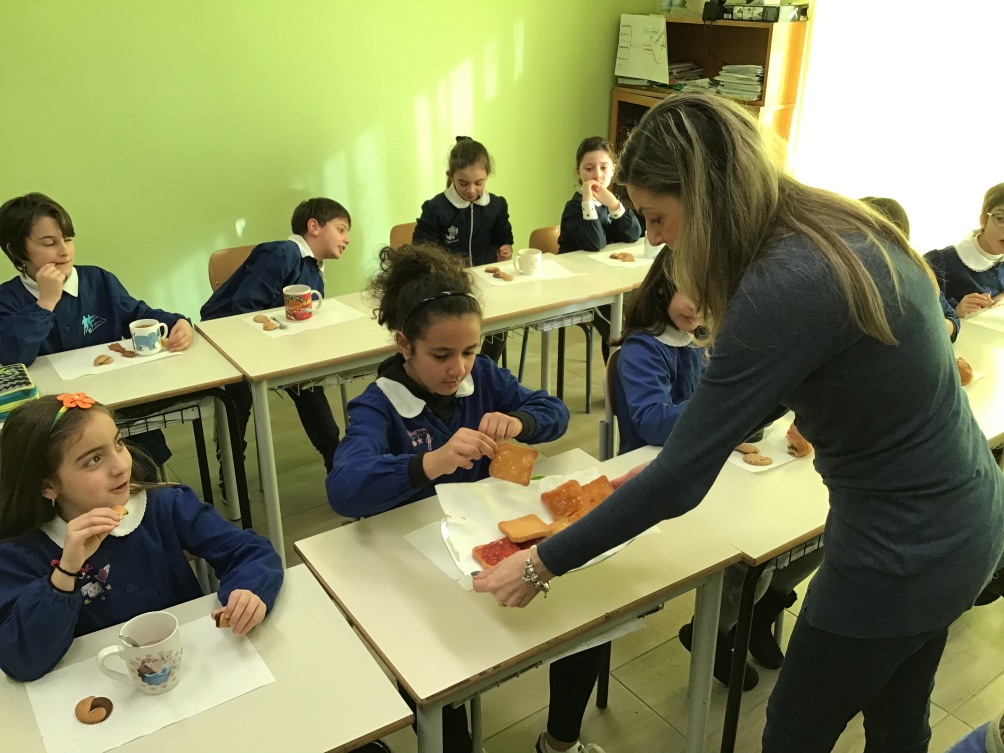 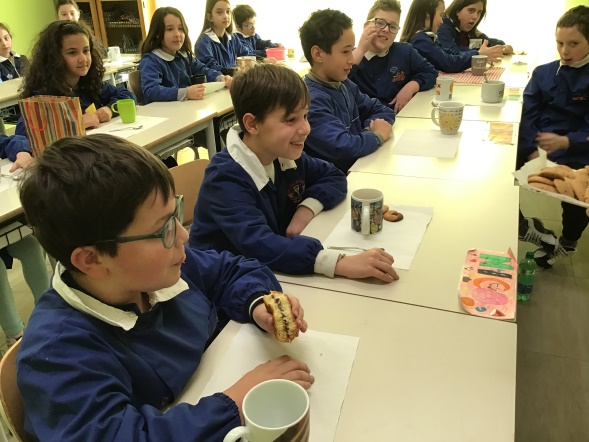 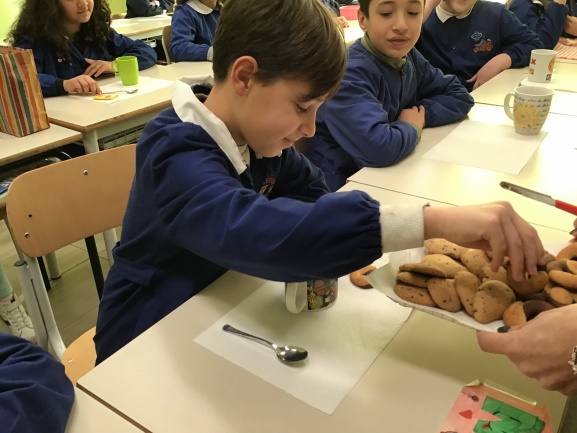 Would you like some tea?
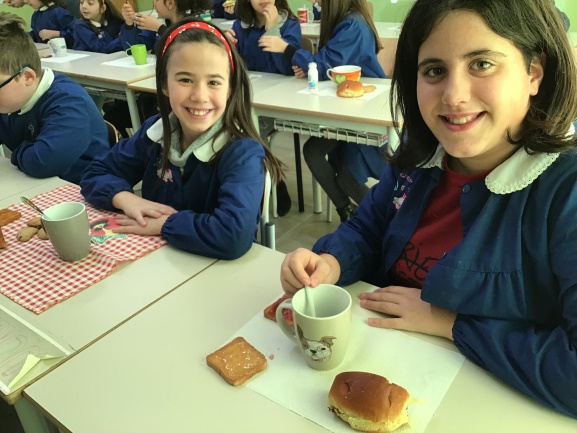 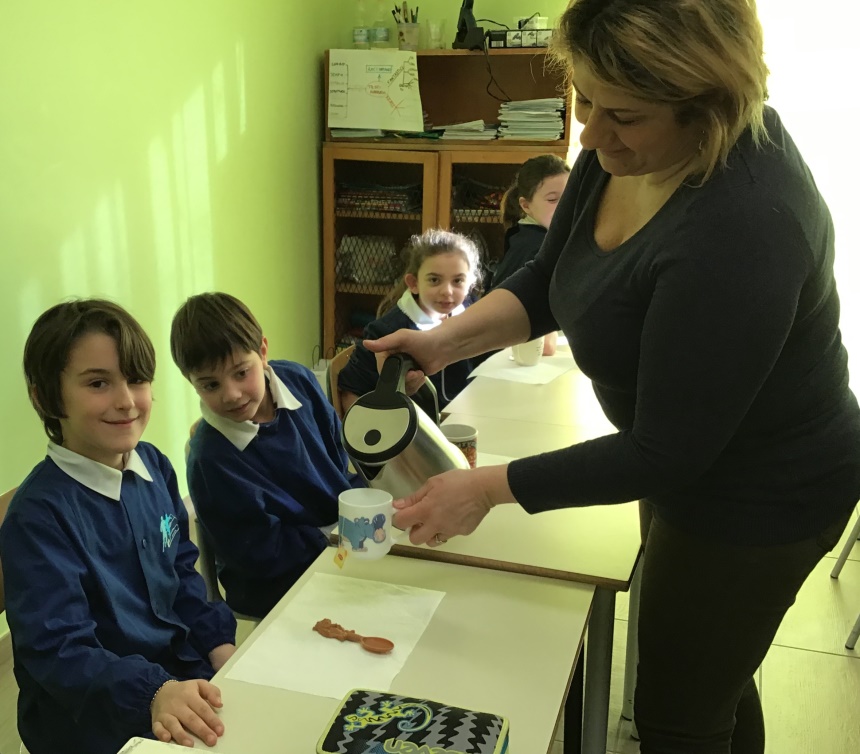 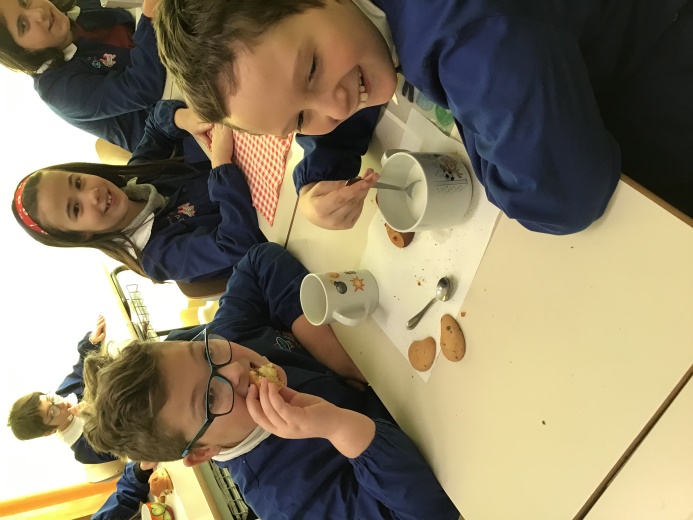 Would you like some milk?
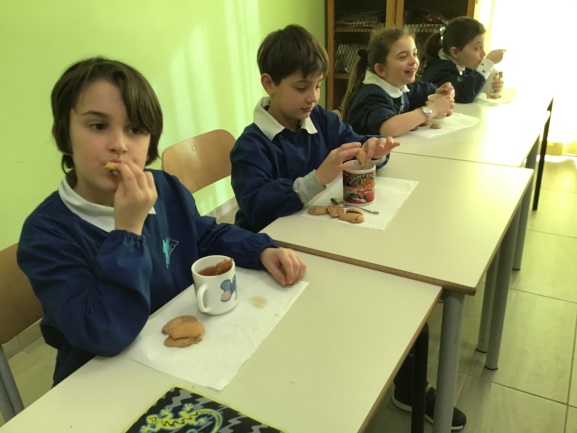 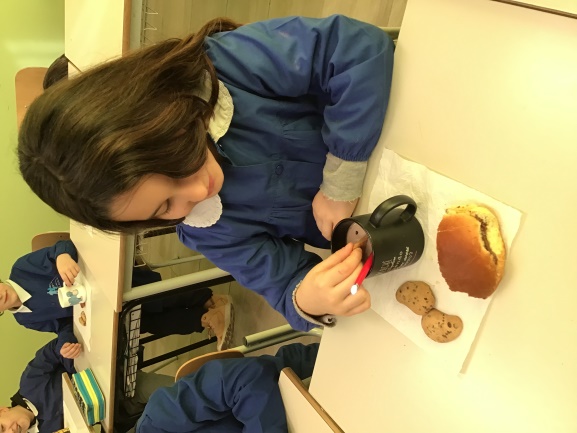 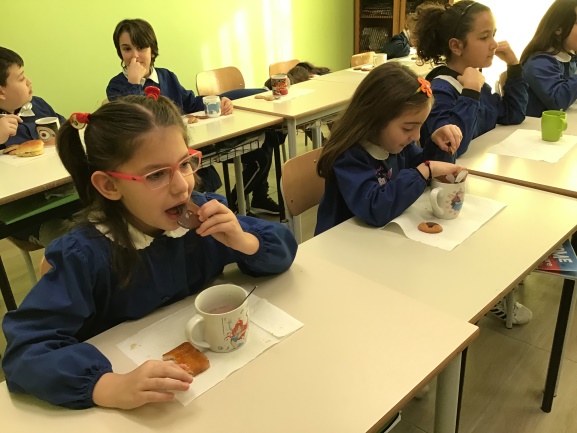 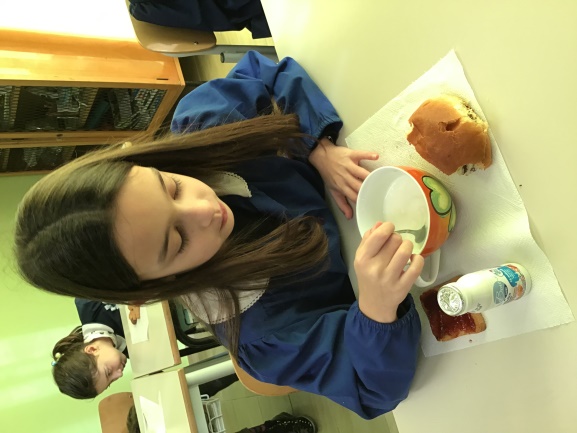 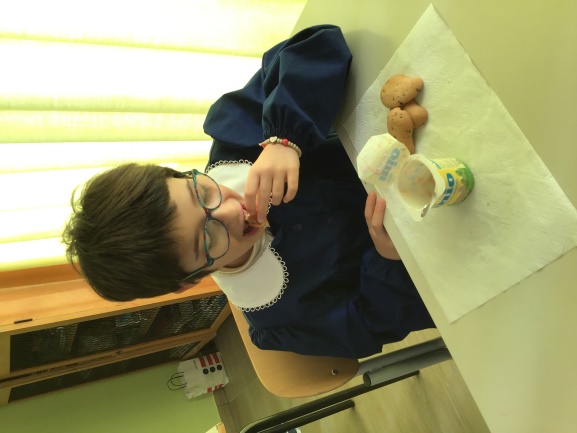 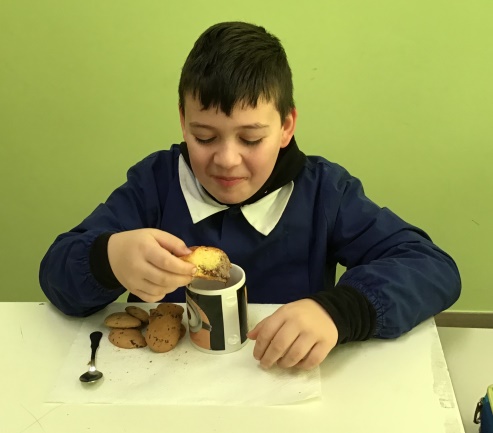 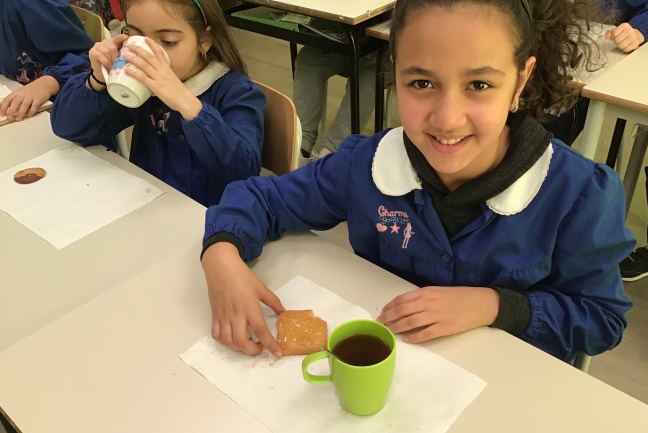 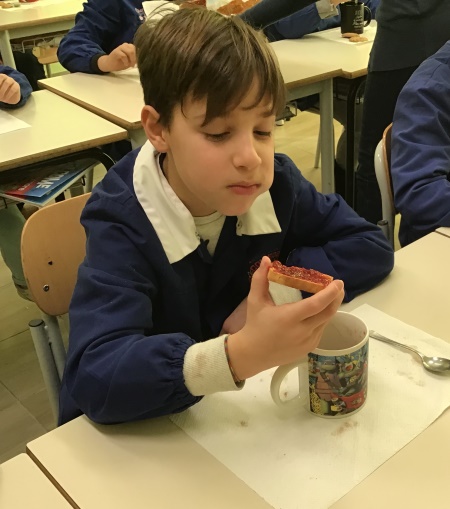 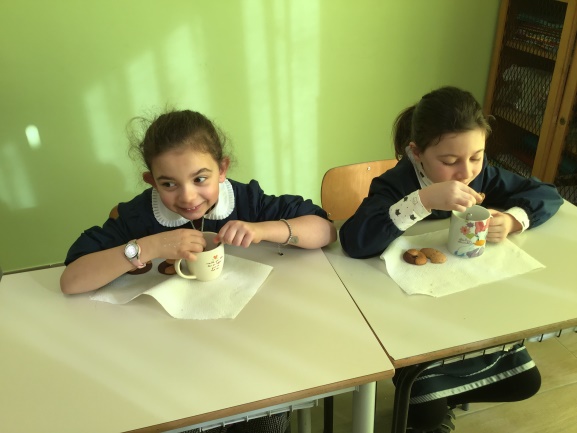 YUMMY!
There are no particular recipes for breakfast in Italy.
The only basic rule is that 
it ought to be 
sweet and carbohydrate-based.
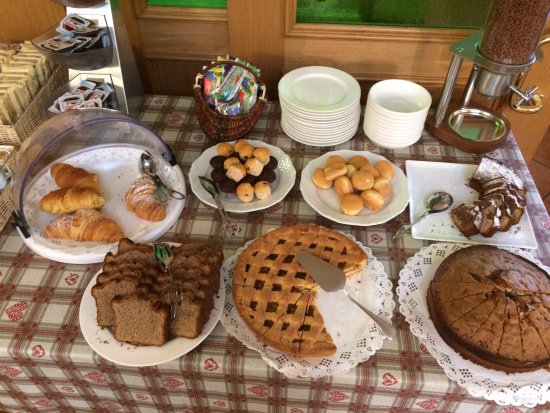 Most Italians do not like eating salty foods in the morning, particularly meat or fish.
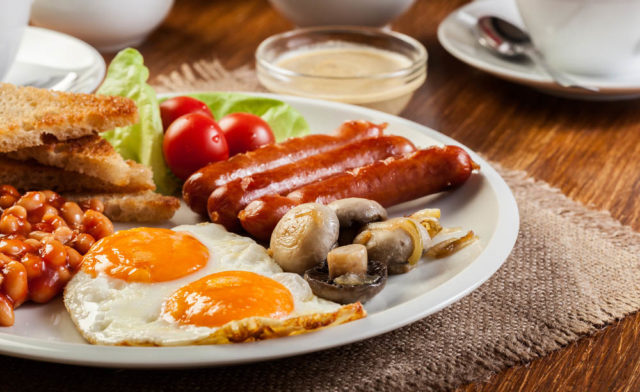 No bacon or sausages for example, 
but even eggs are usually never seen.
Italians don't like cooking so early in the day, so the only thing we prepare is usually coffee, milk, tea or orange juice and the rest comes from the fridge or the cupboard - or the bakery.
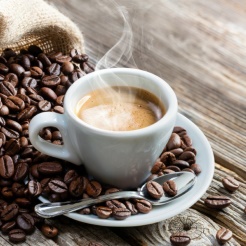 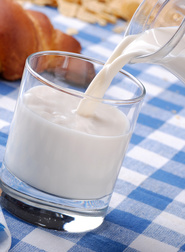 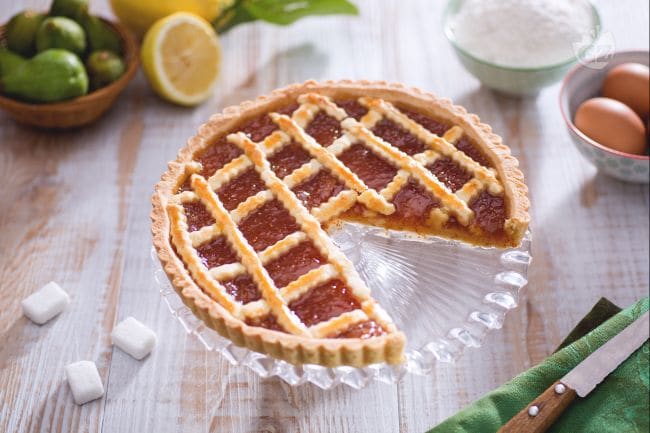 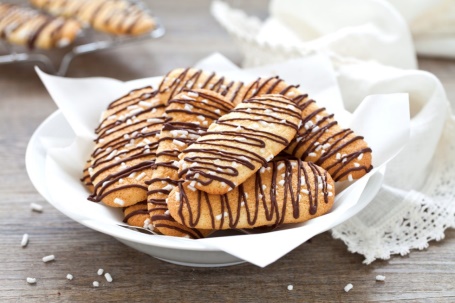 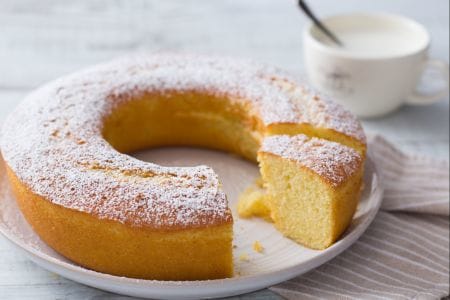 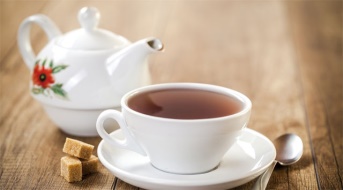 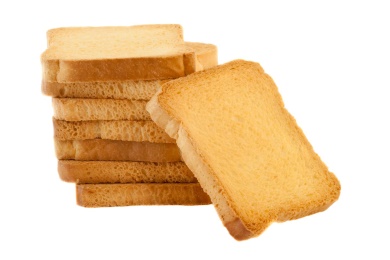 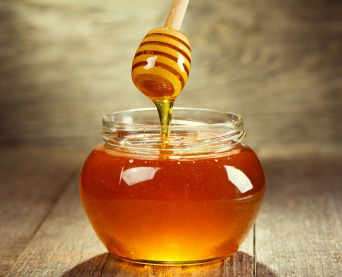 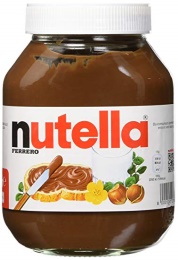 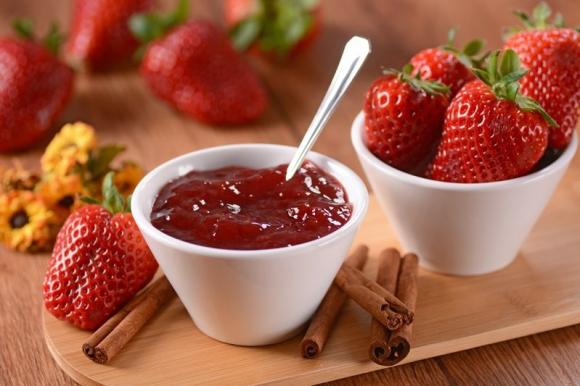 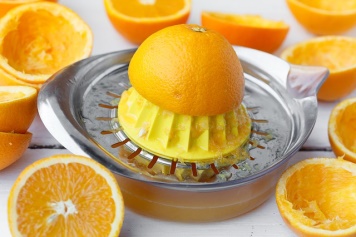 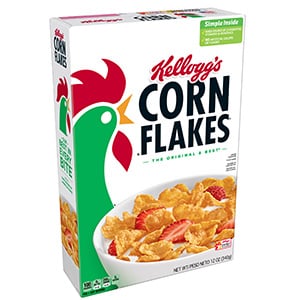 A lot of people, particularly younger ones, like to have corn flakes or muesli with milk or yogurt.
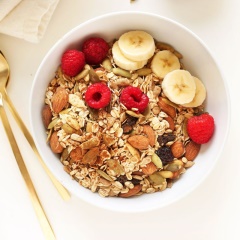 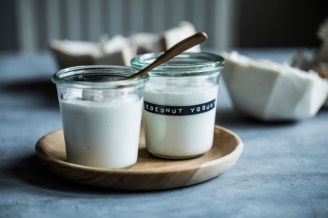 A very common and beloved breakfast solution for working people is going to an Italian bar on the way to their working place and have some coffee-based beverage - espresso, macchiato, cappuccino, and variants - with some kind of pastry, 
the 'cornetto' (croissant) or 'bombolone' (a fried pastry filled with cream or fruit jam).
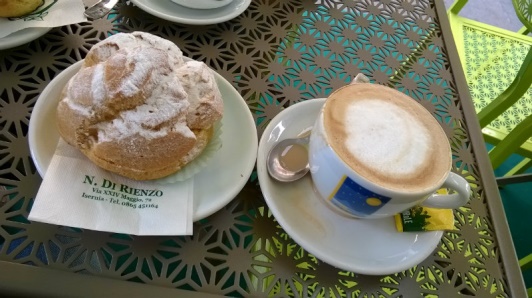 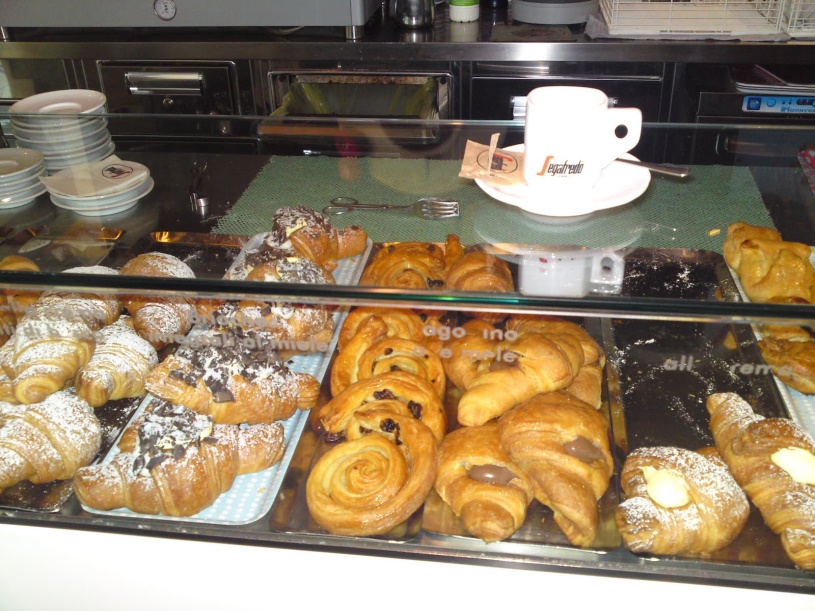 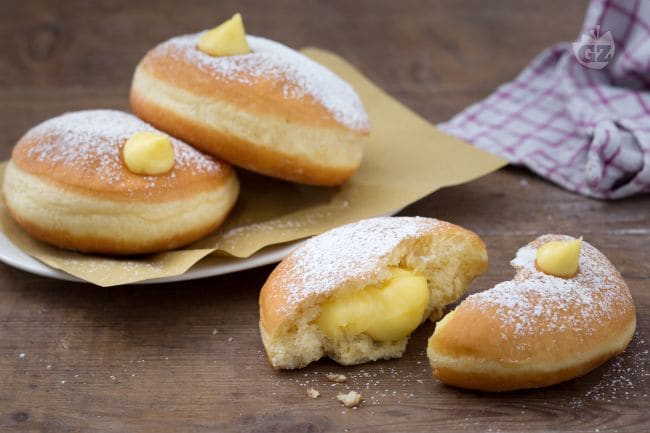 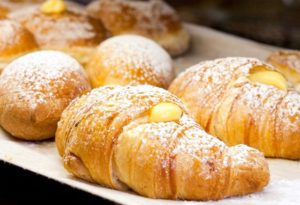 During the “HEALTHY WEEK” in Cyprus
 we want to  prepare you 
FETTE BISCOTTATE 
with JAM, HONEY or NUTELLA
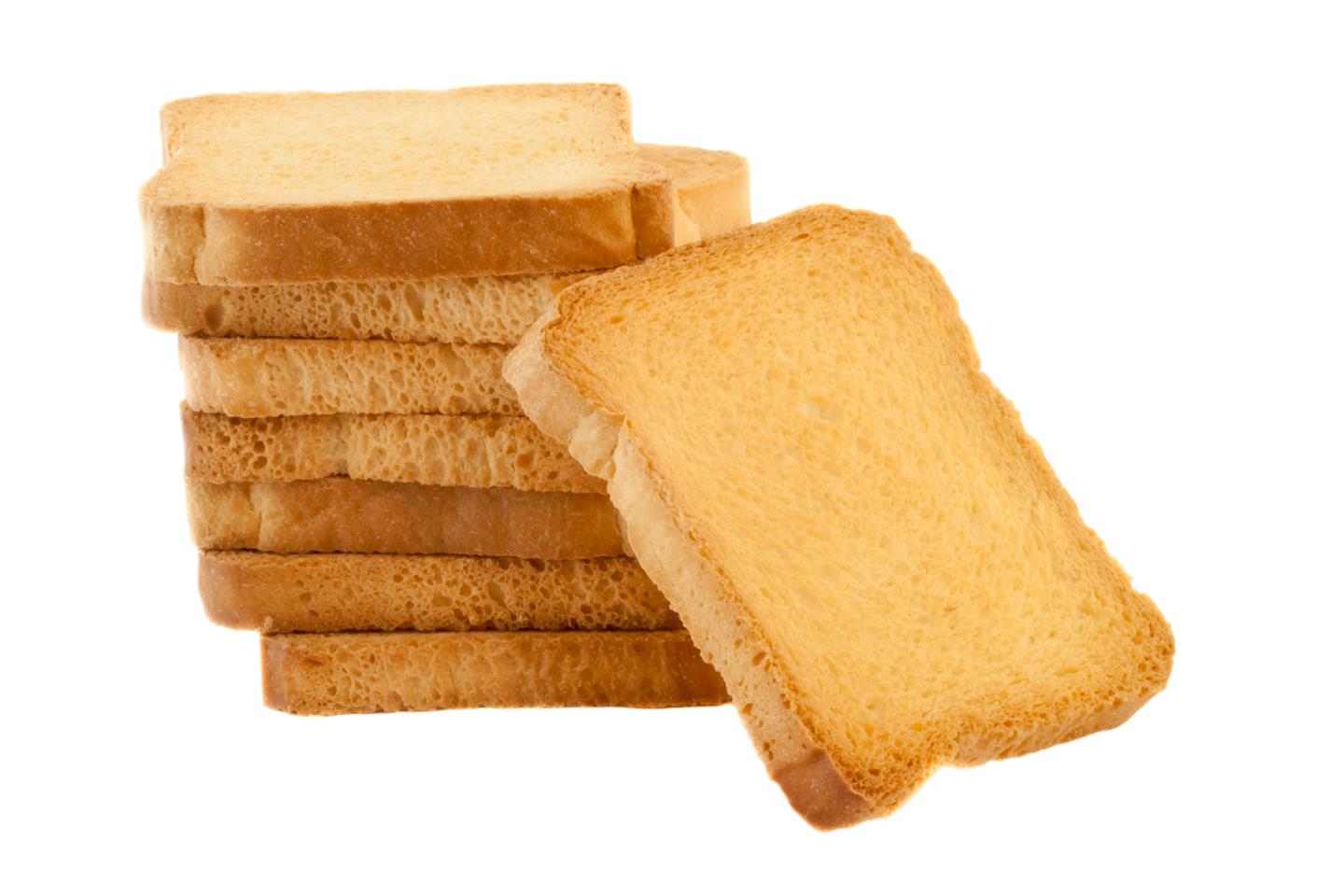 FETTE BISCOTTATE are dry twice-baked biscuits. We usually spread on them home-made jam, honey or the famous Italian hazelnut cream called NUTELLA.
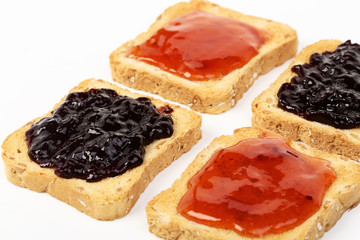 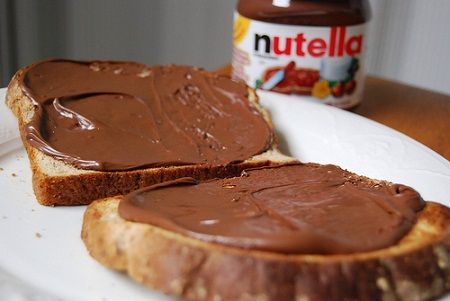 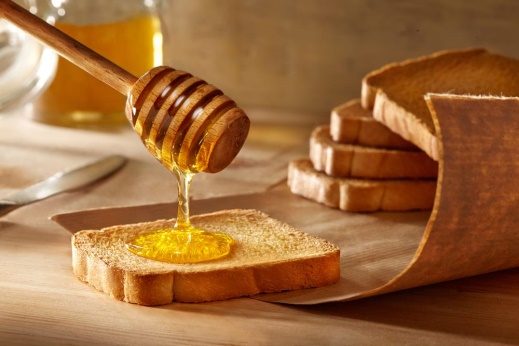